Портфолио школьника
Филюшин Артём Евгеньевич
Классный руководитель: Загайнова Алёна Ивановна
Начато: 01.09.2021                                 Окончено:
Это я !
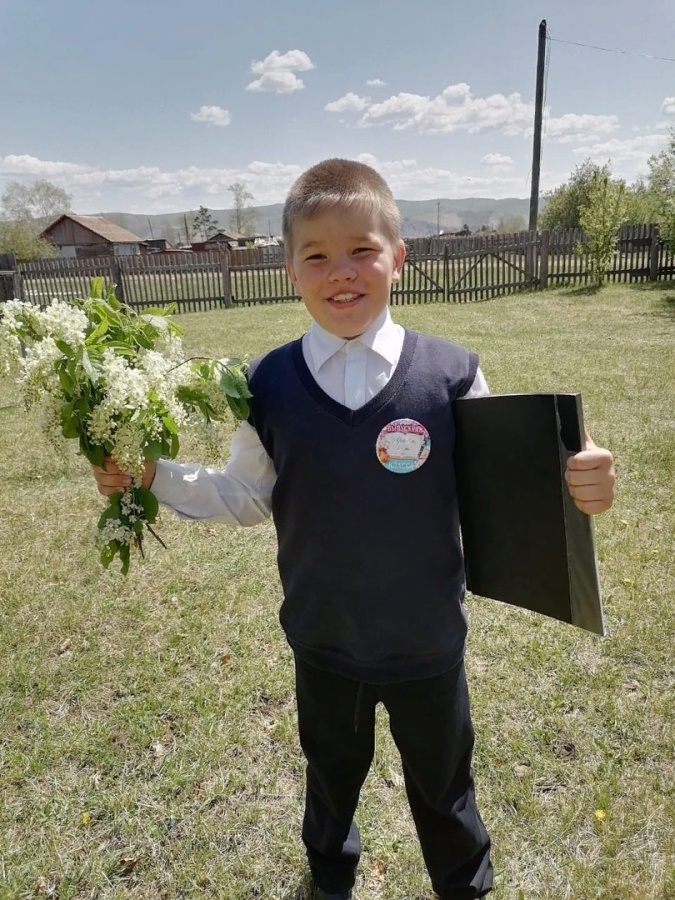 Моя семья
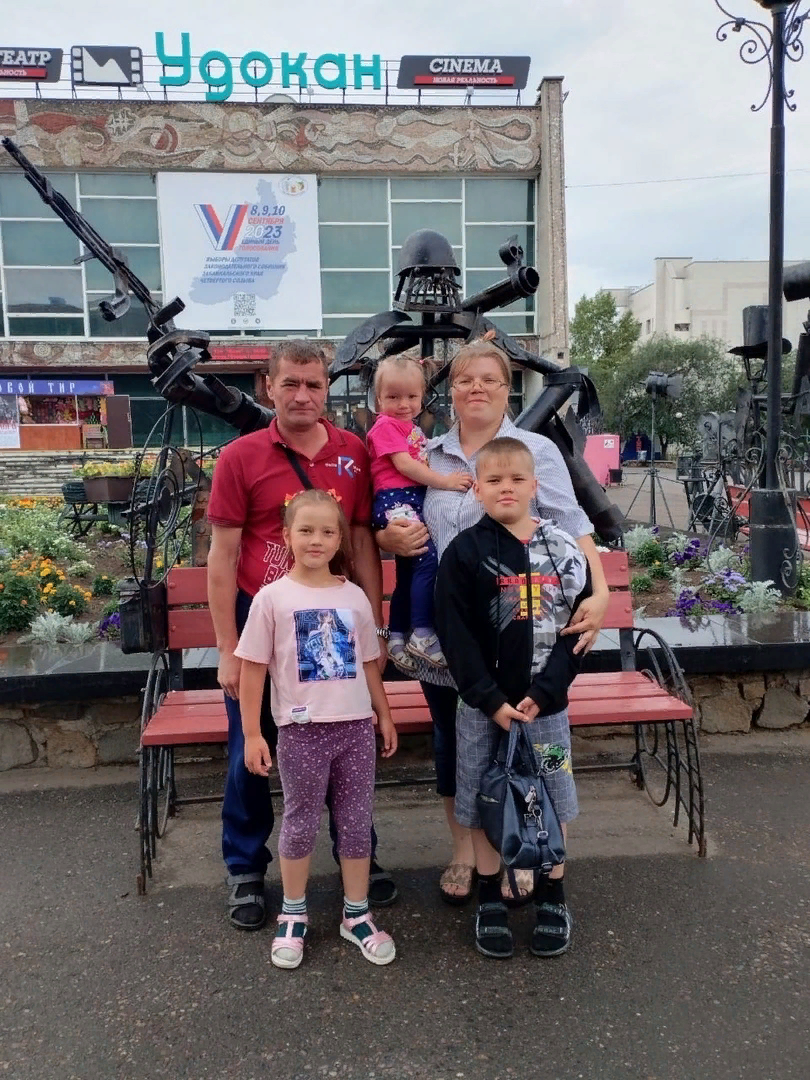 Моя Школа
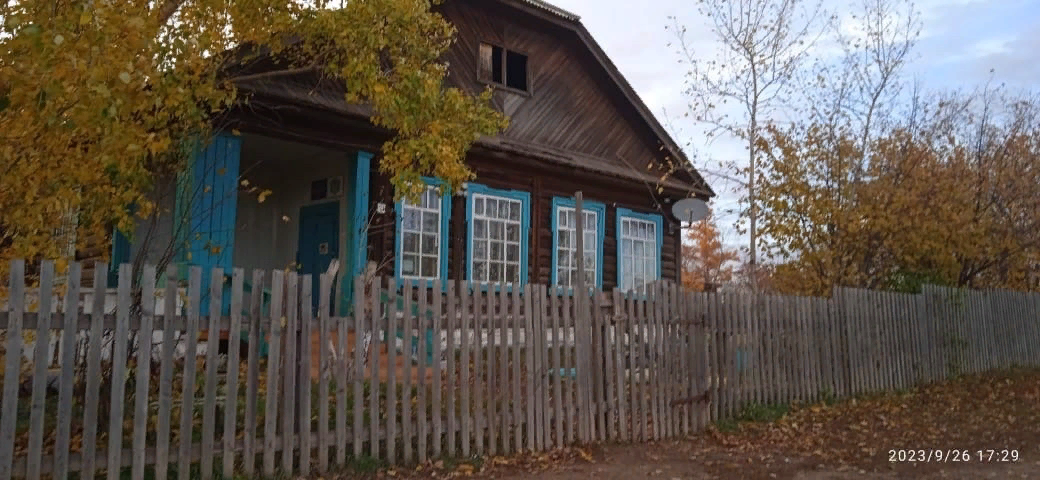 Моя деревня
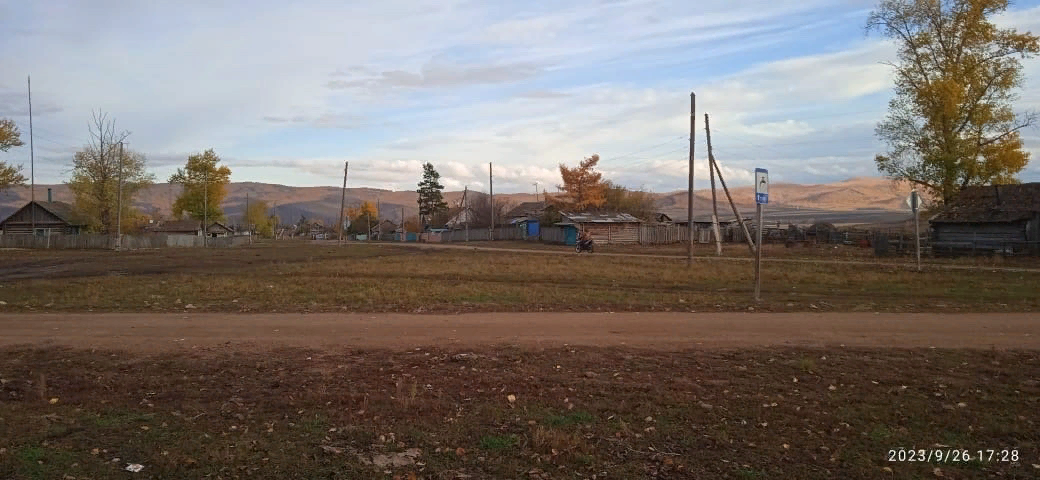 Мой Класс
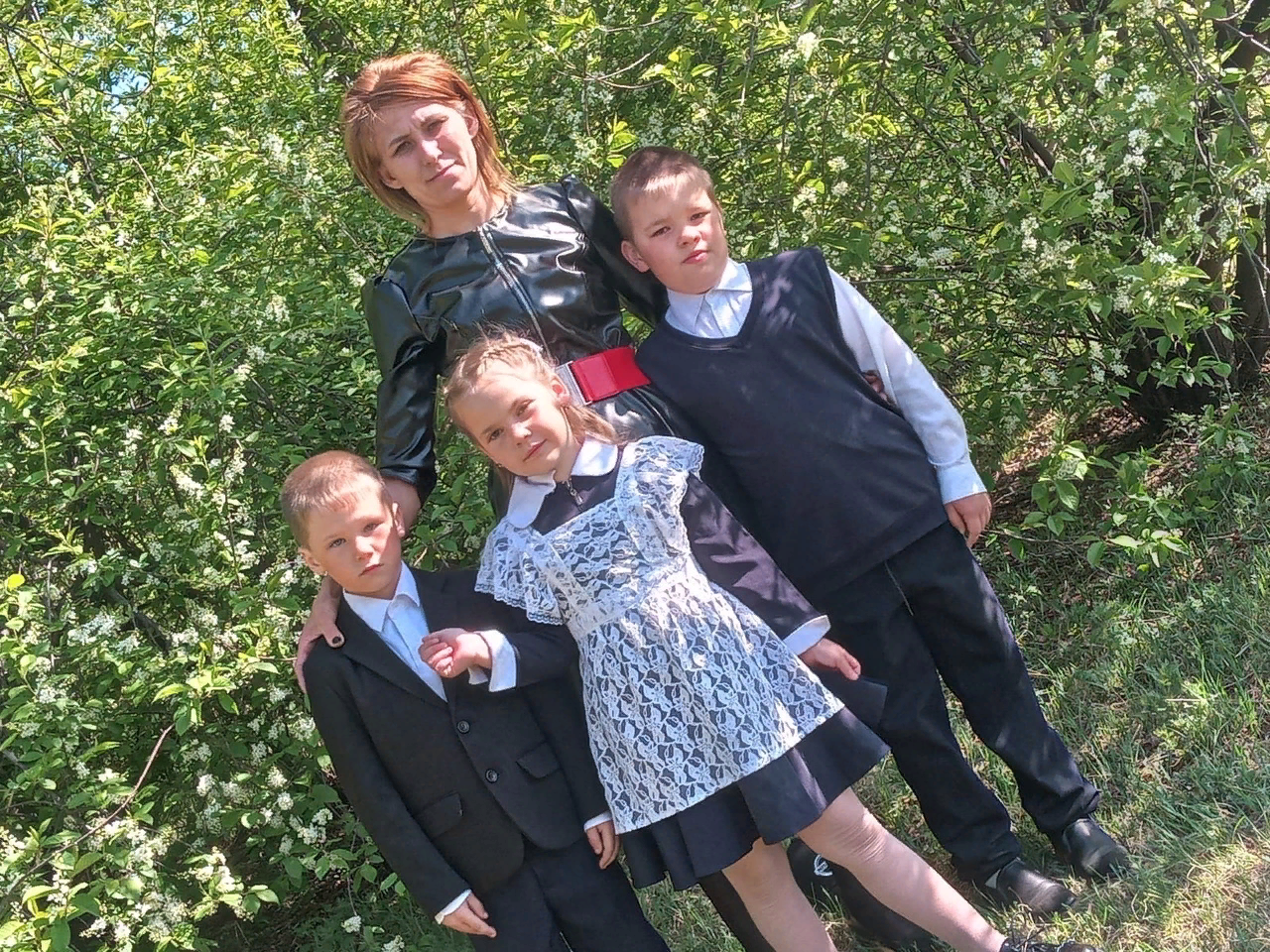 мои достижения
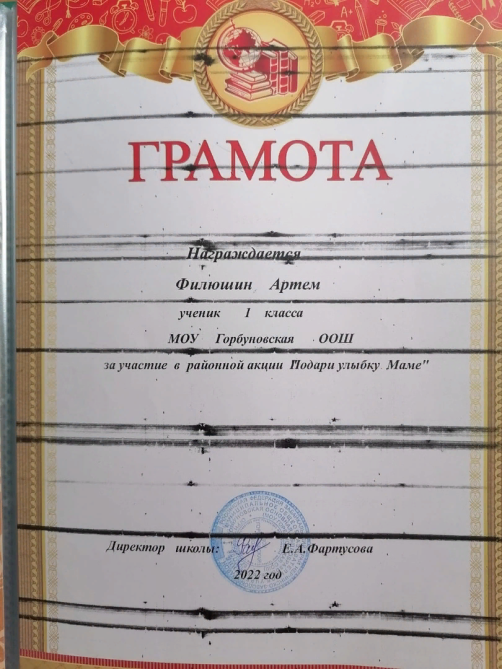 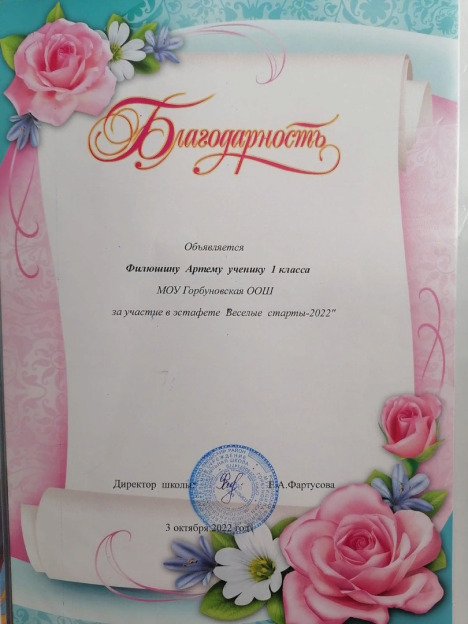 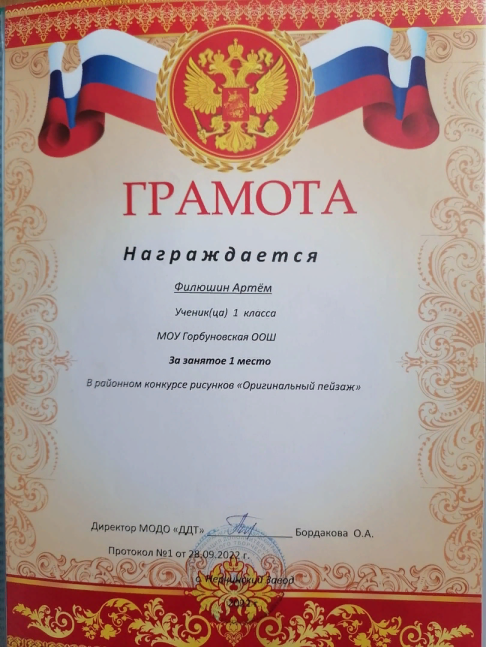 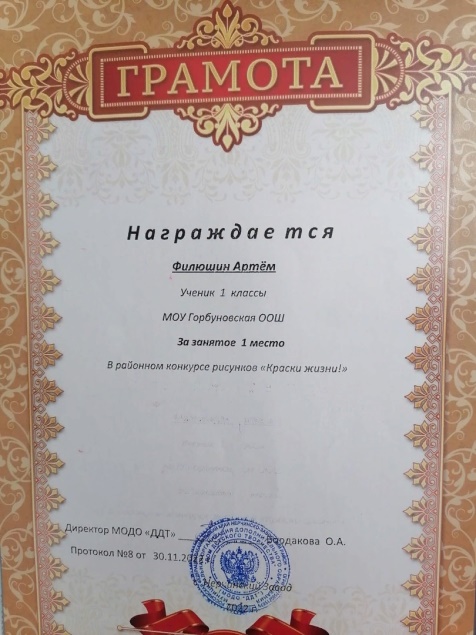 Походы и праздники
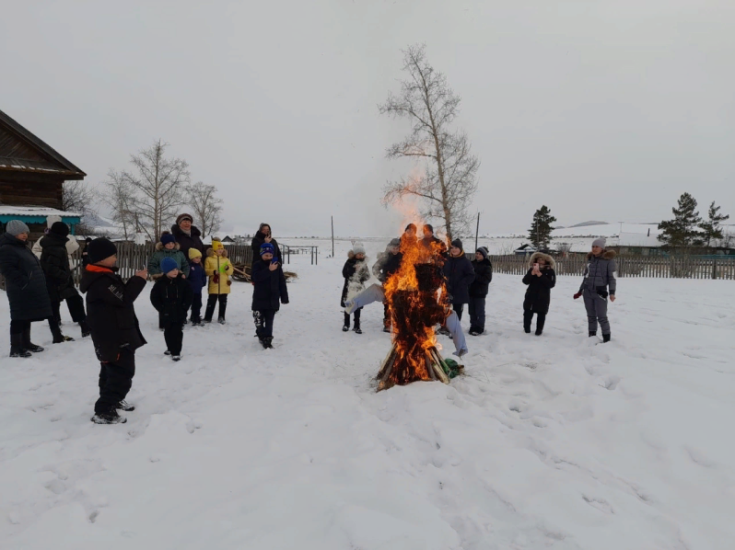 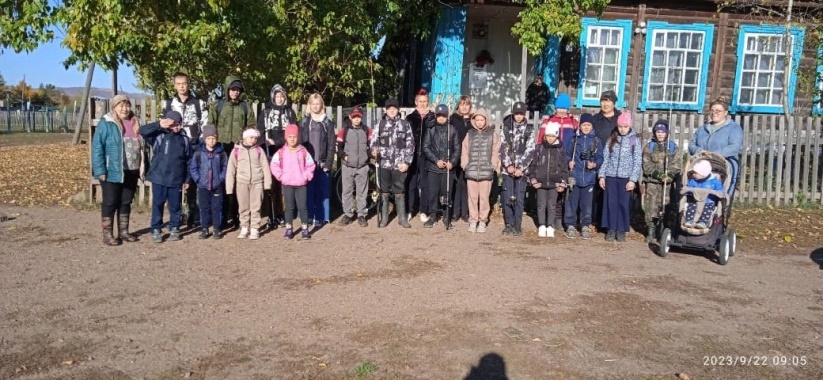